Figure 3.  Power time-courses for the same subject as in Figure 2, across four NREM–REM sleep cycles for the cortically ...
Cereb Cortex, Volume 13, Issue 10, October 2003, Pages 1044–1050, https://doi.org/10.1093/cercor/13.10.1044
The content of this slide may be subject to copyright: please see the slide notes for details.
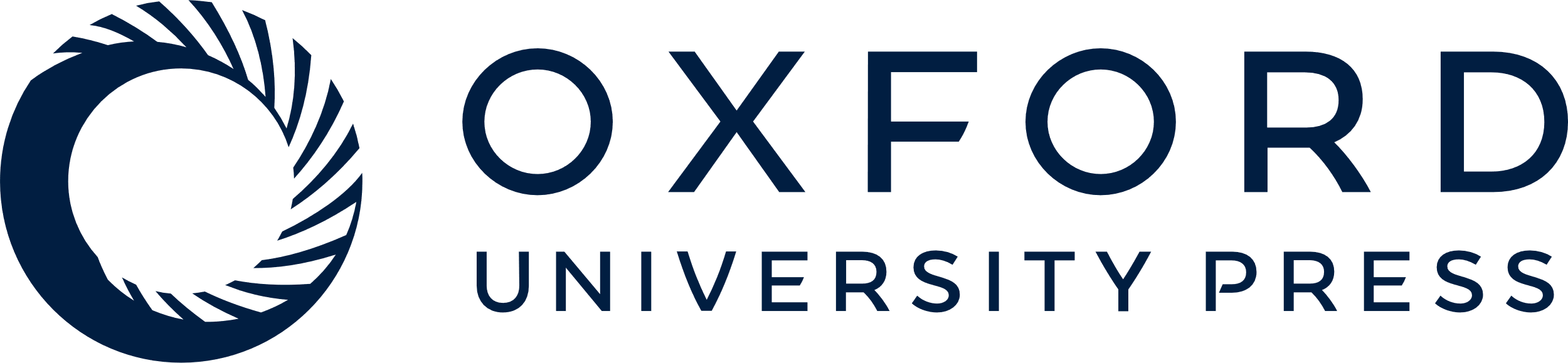 [Speaker Notes: Figure 3.  Power time-courses for the same subject as in Figure 2, across four NREM–REM sleep cycles for the cortically generated slow oscillation measured at frontal (F), central (C) and parietal (P) sites, together with the corresponding hypnogram in the uppermost panel. W = wake; REM = REM sleep (grey-shaded); 1, 2, 3, 4 = NREM sleep stages. The total duration of the time-courses is 6 h 50 min with the hours indicated by vertical dashed lines.


Unless provided in the caption above, the following copyright applies to the content of this slide: © Oxford University Press]